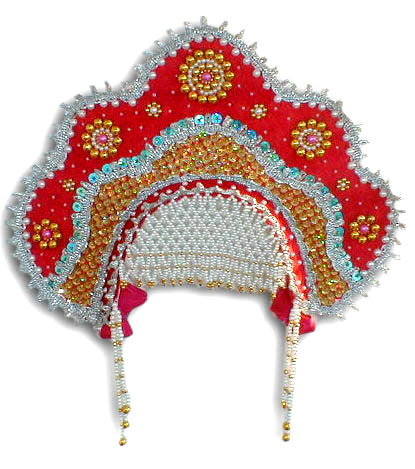 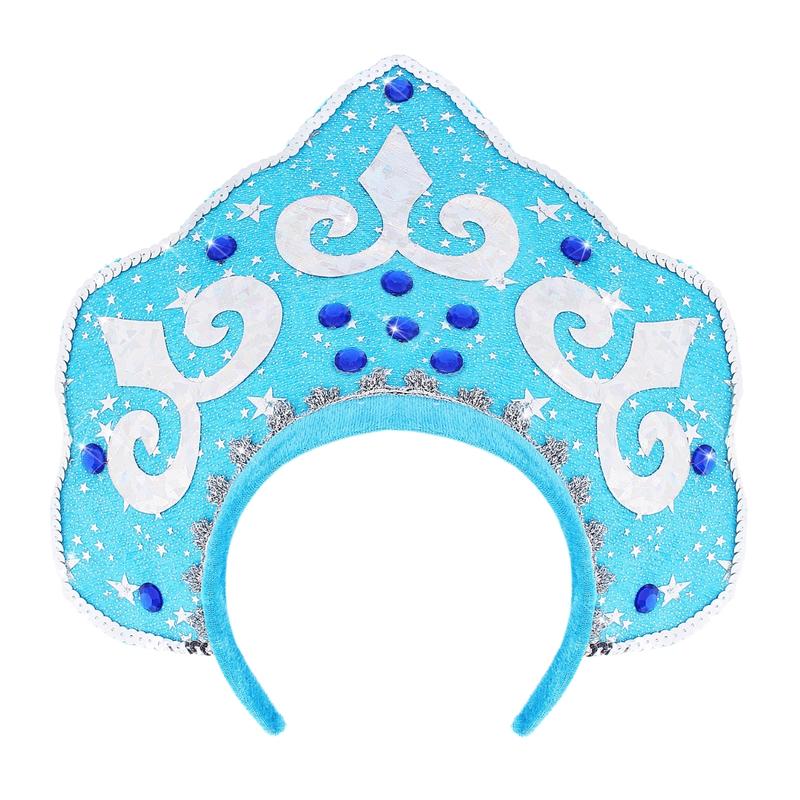 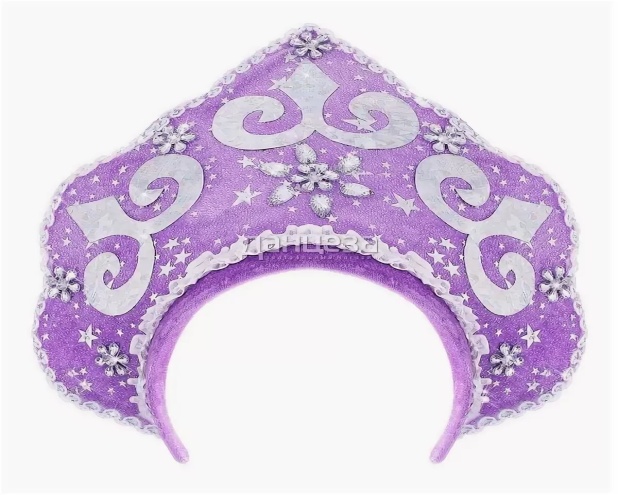 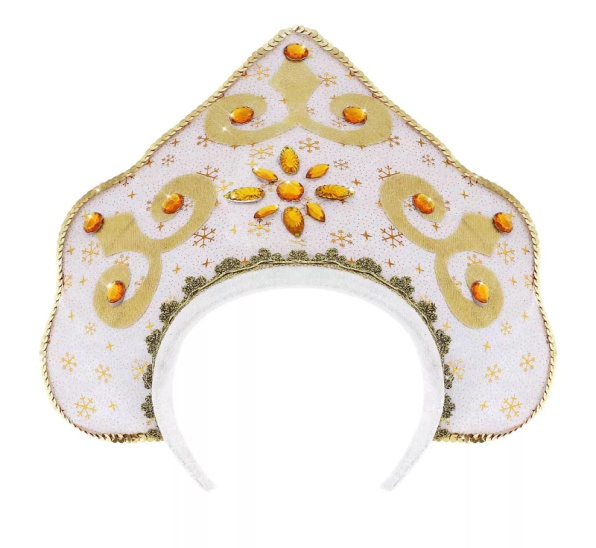 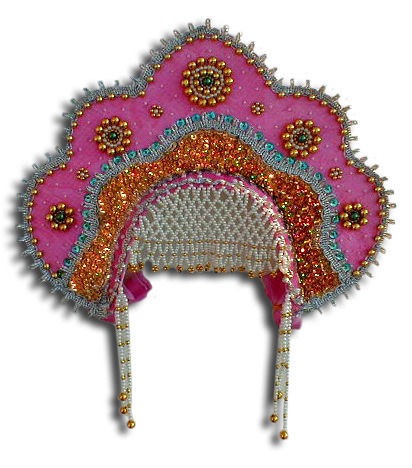 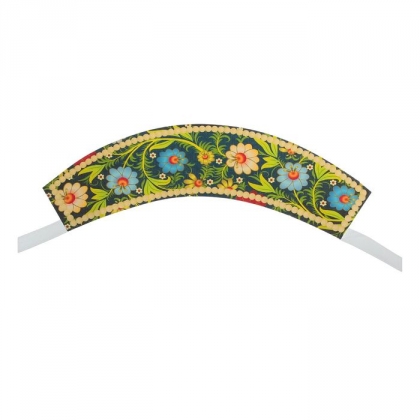 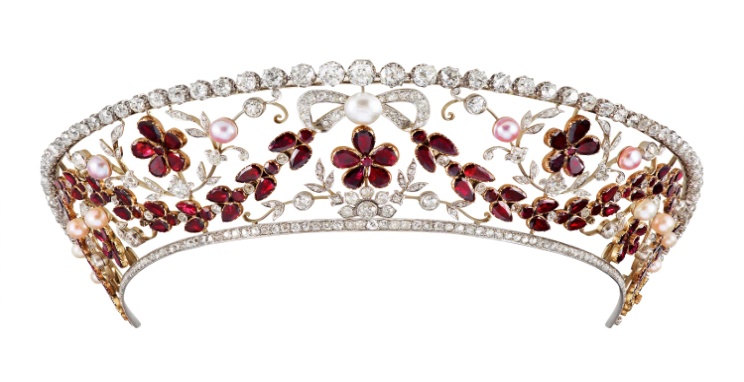 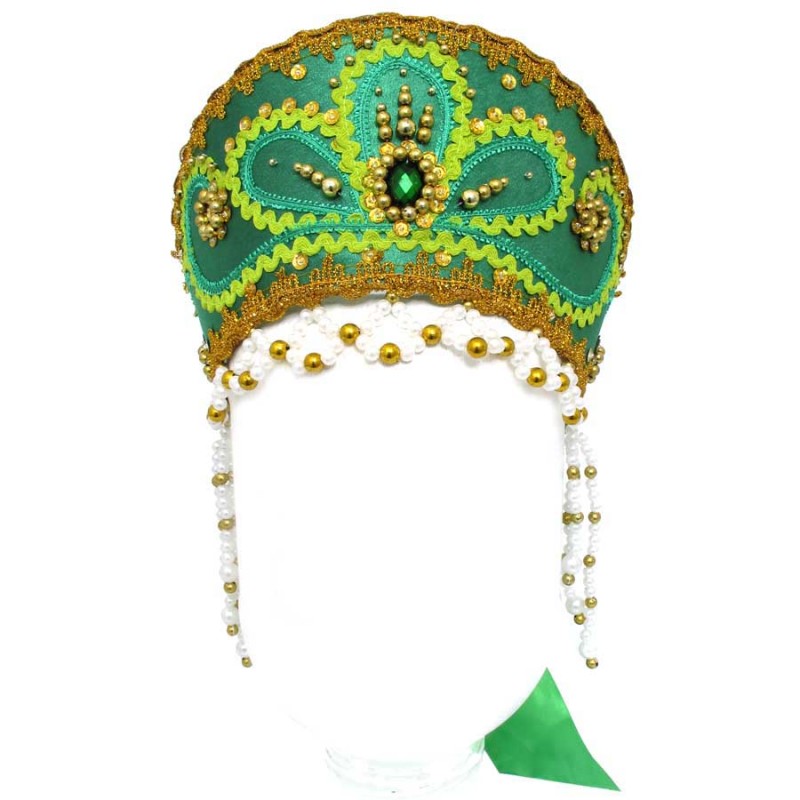 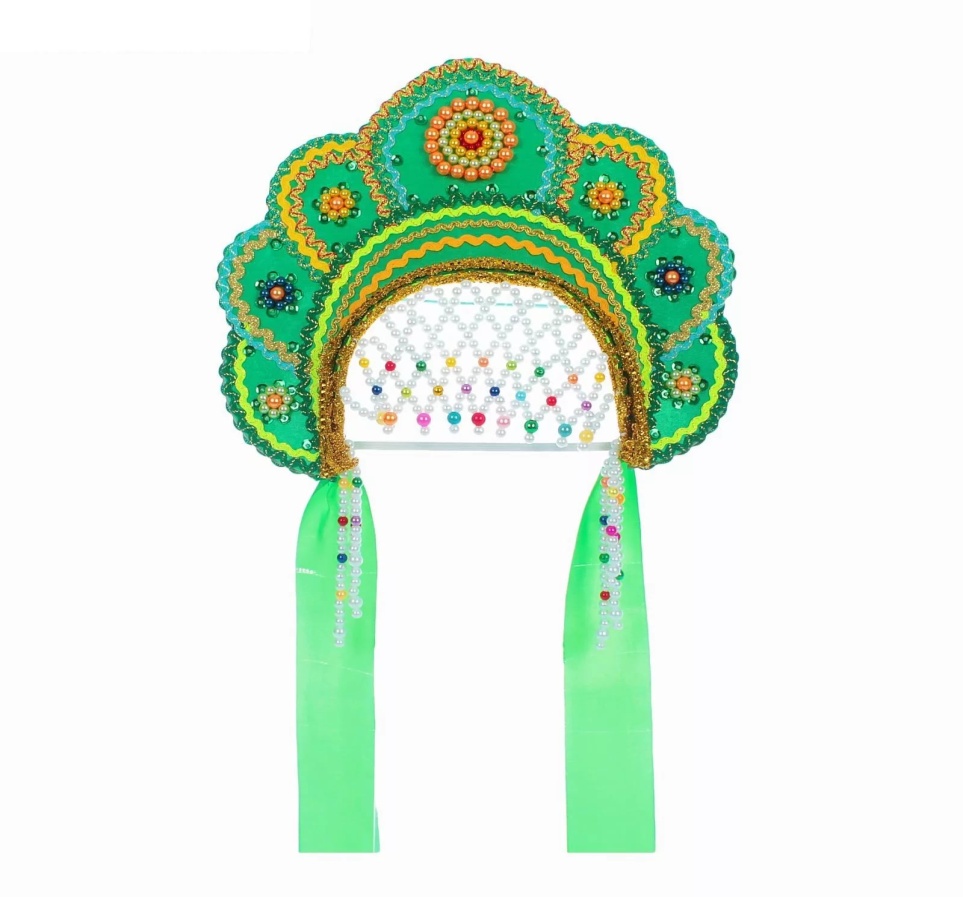 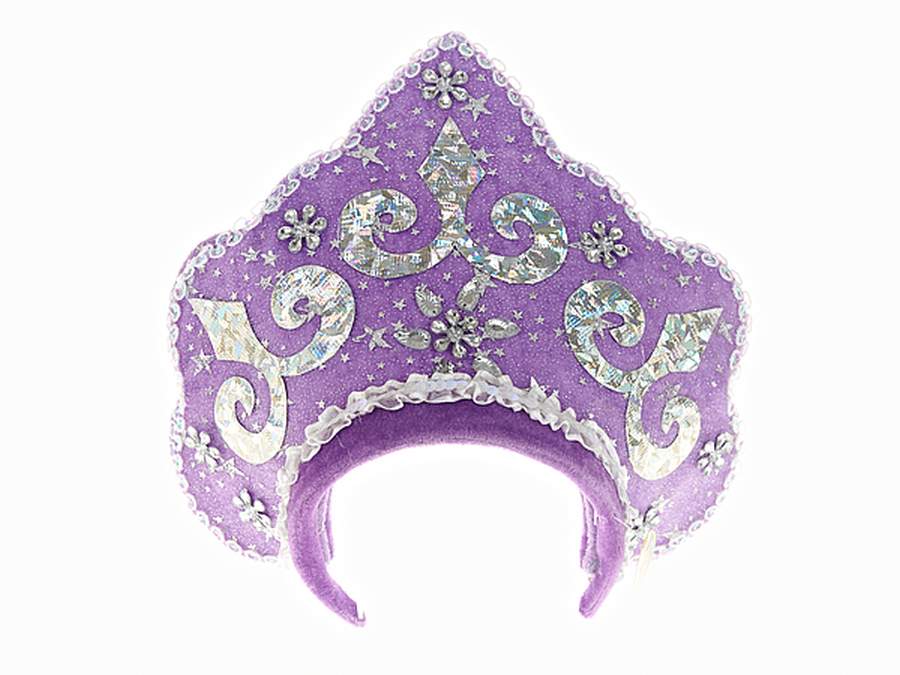 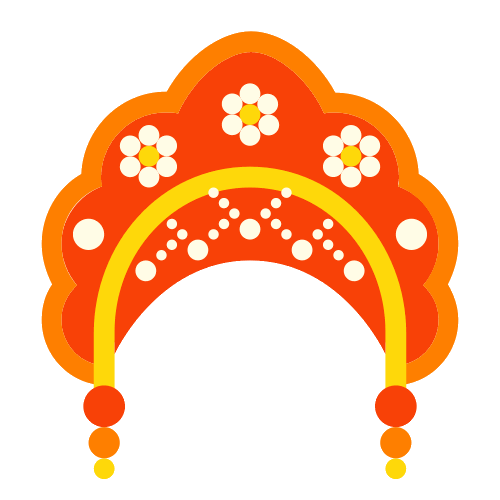 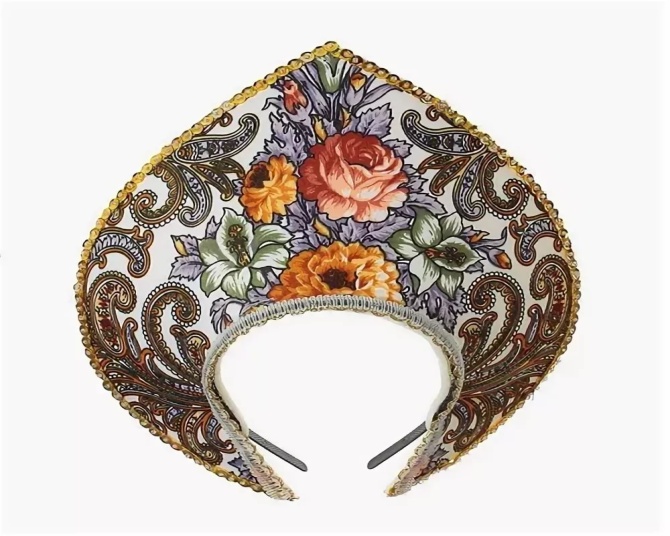 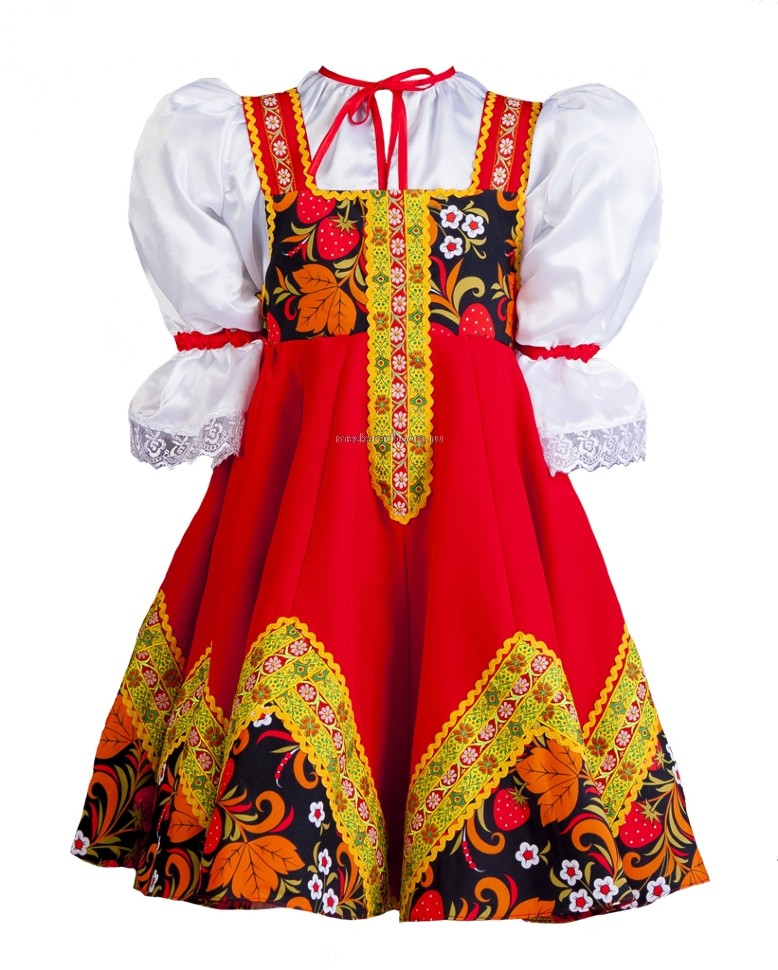 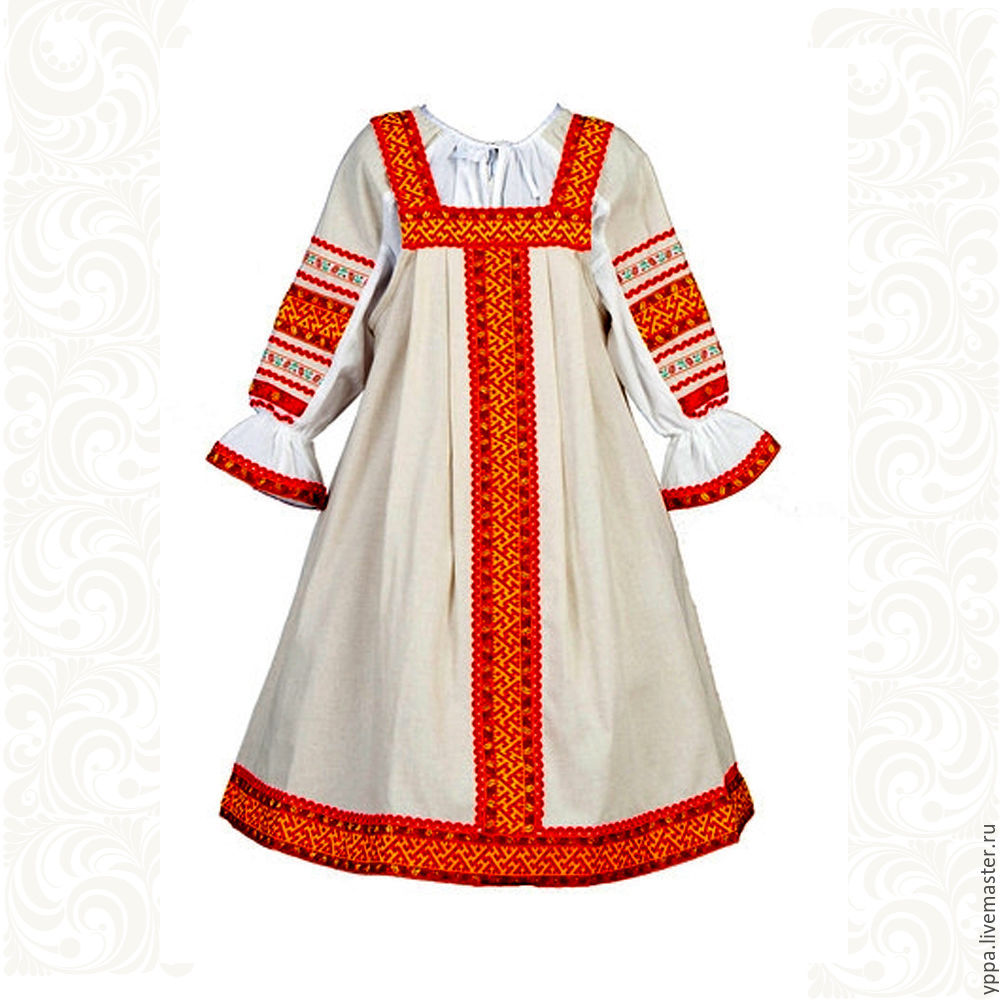 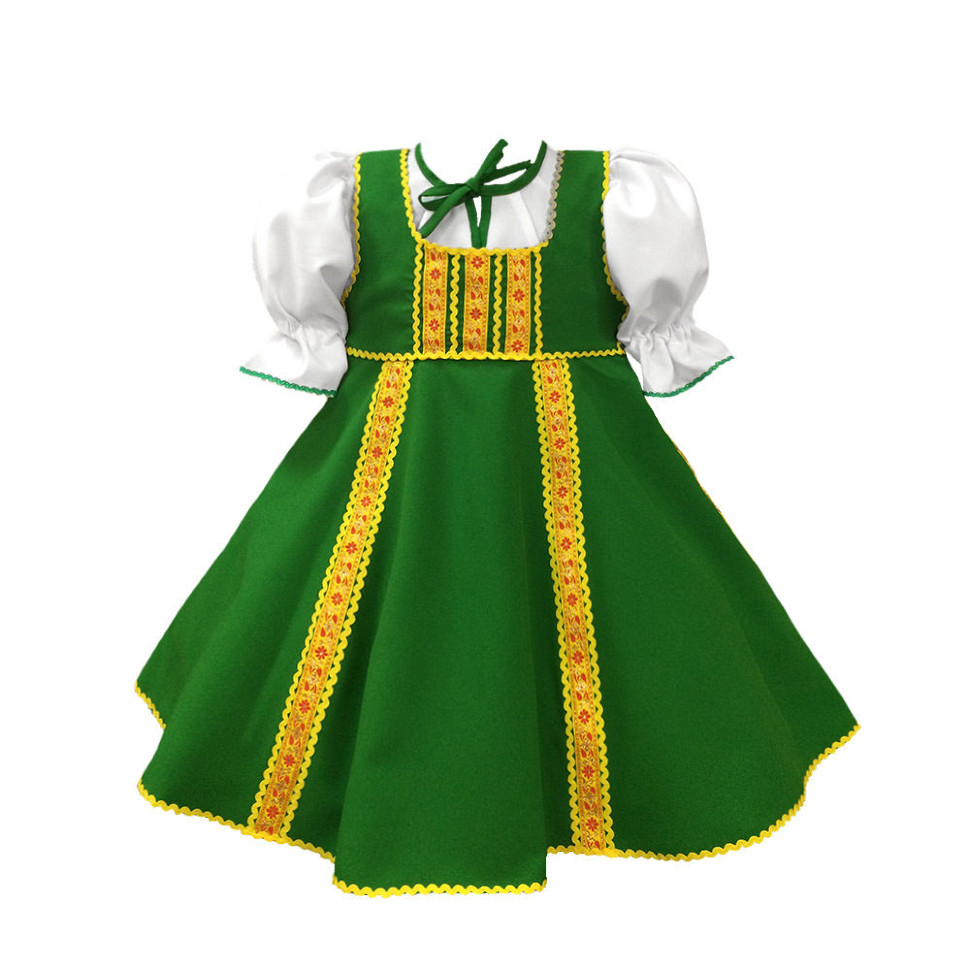 2
3
1
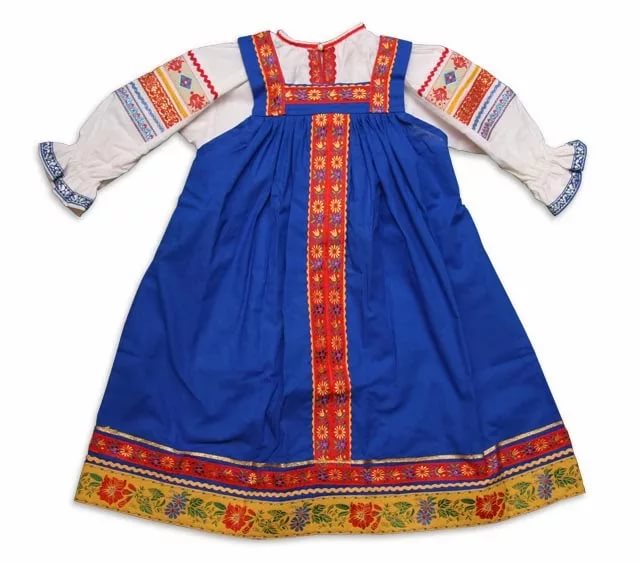 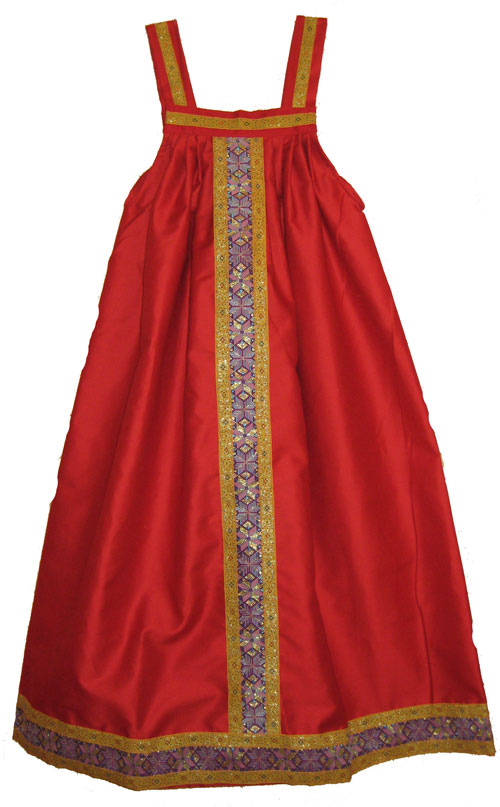 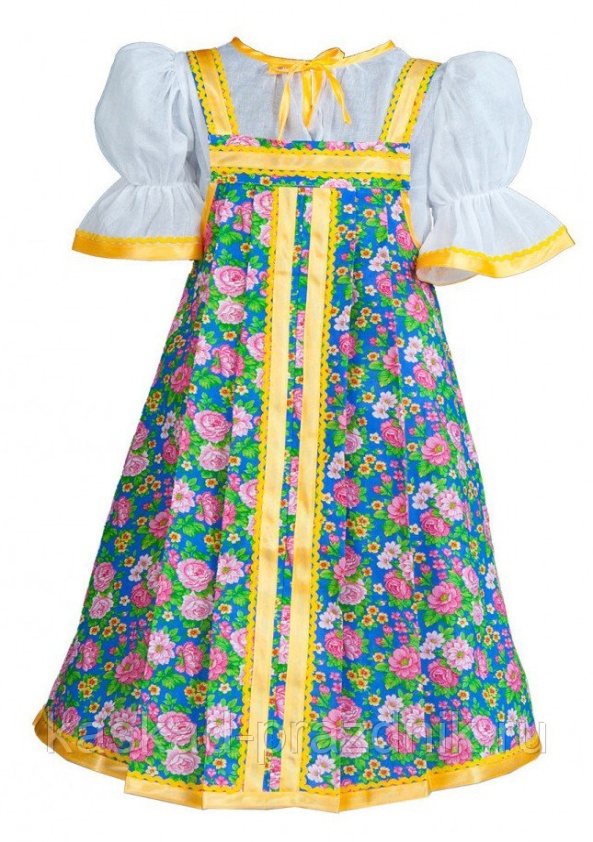 6
4
5
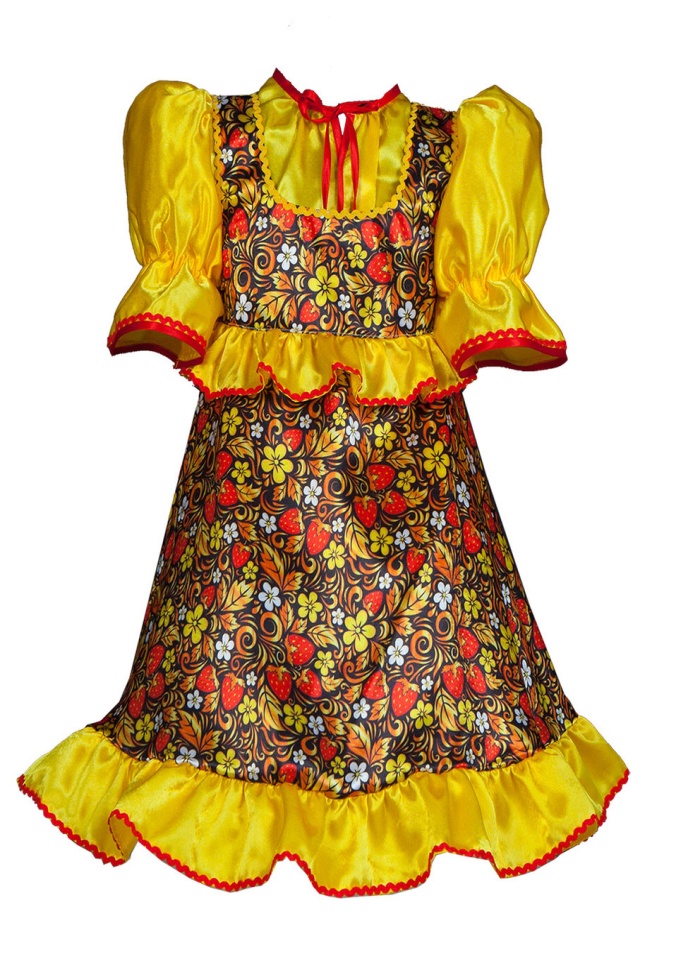 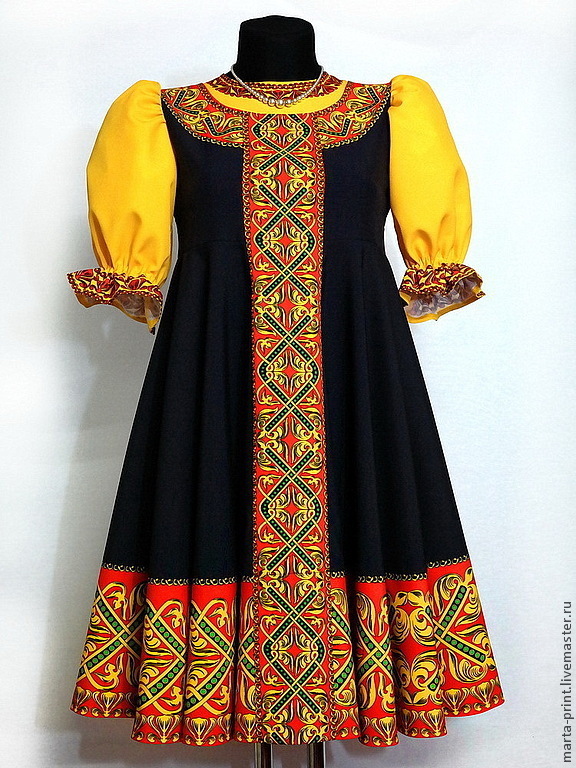 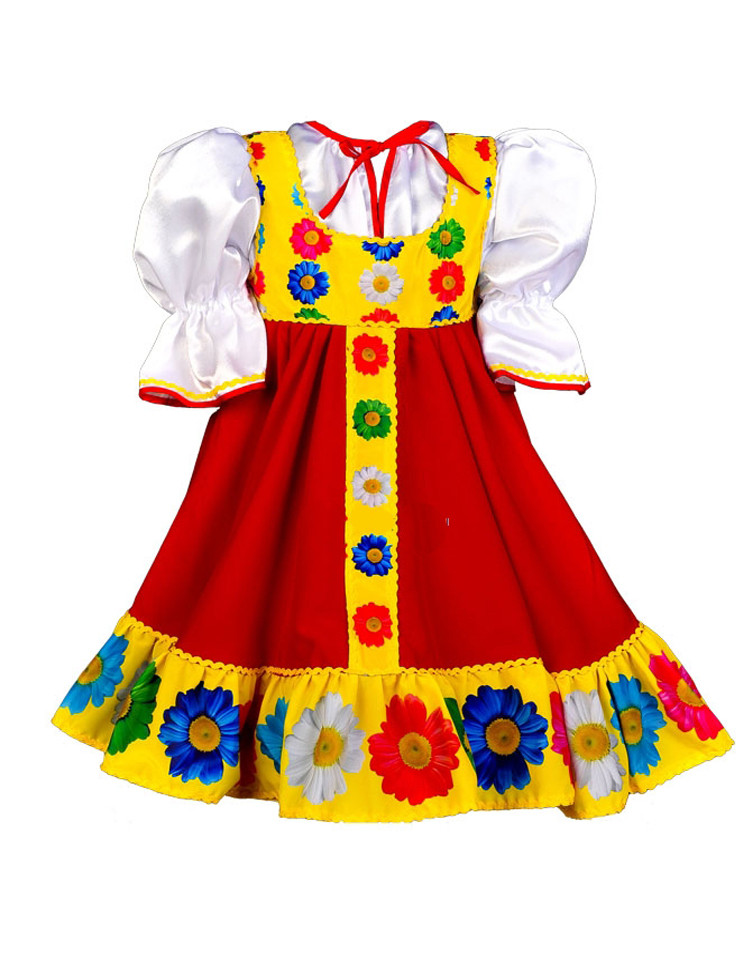 7
9
8
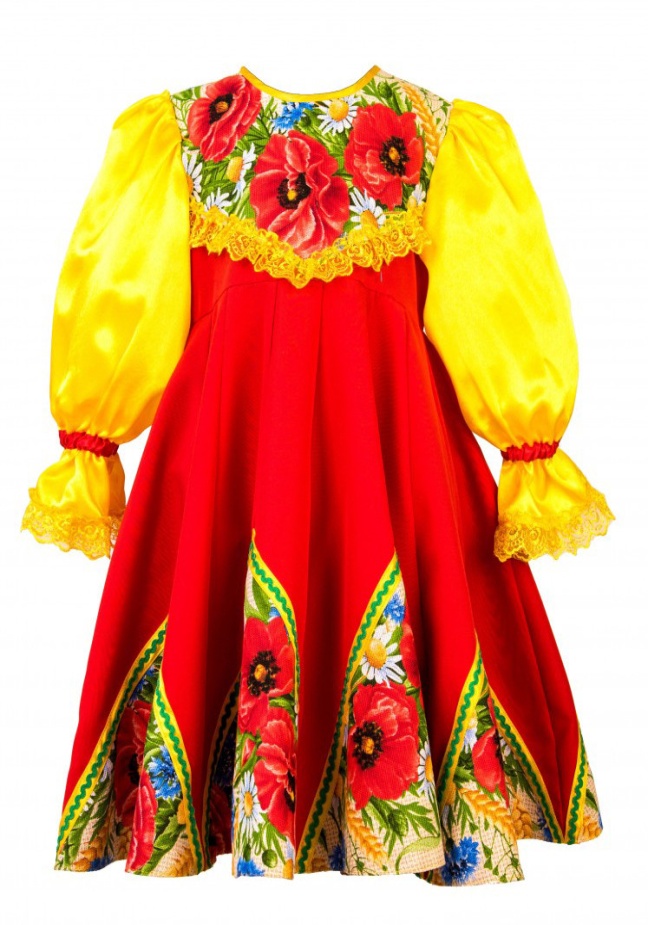 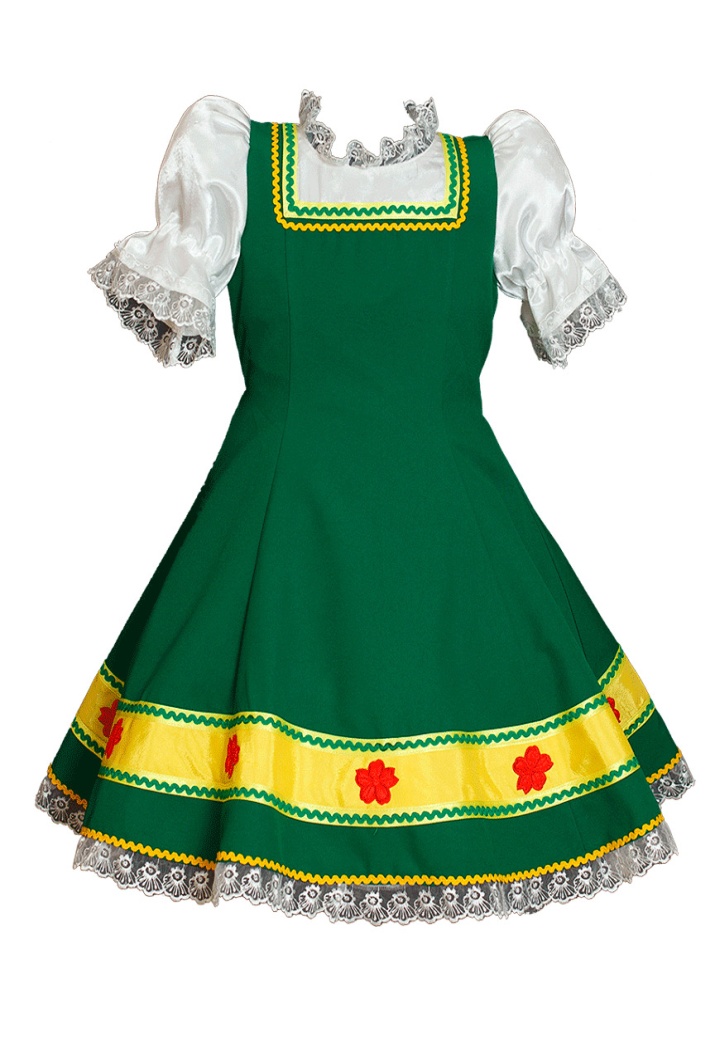 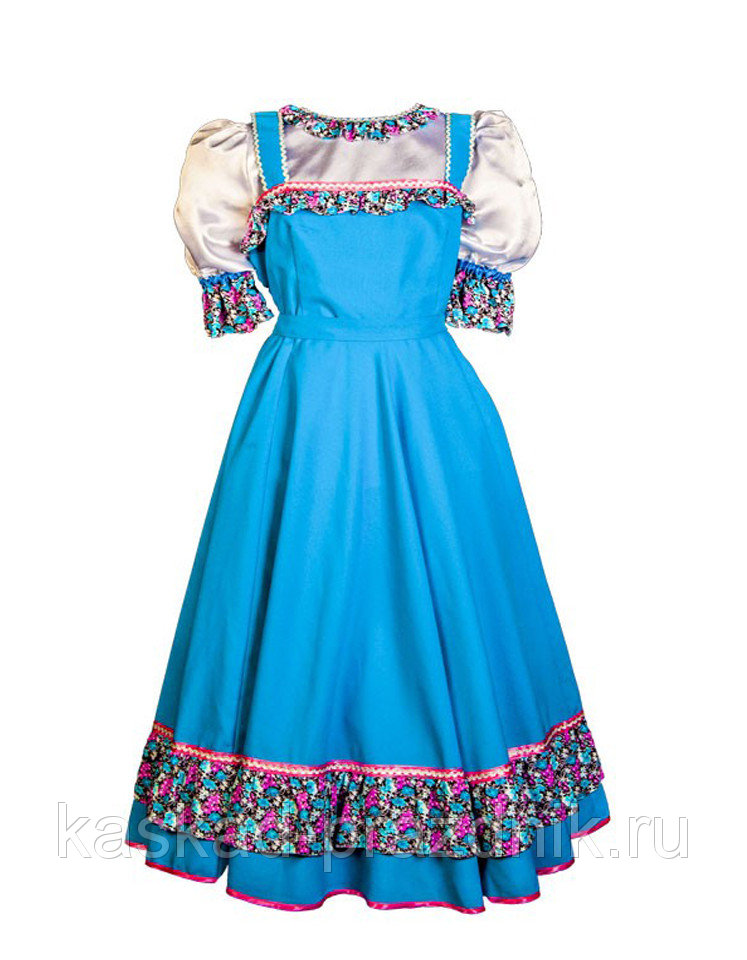 11
12
10
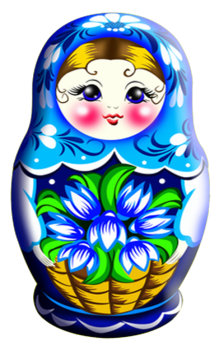 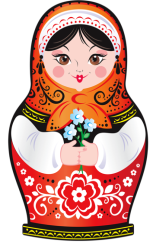 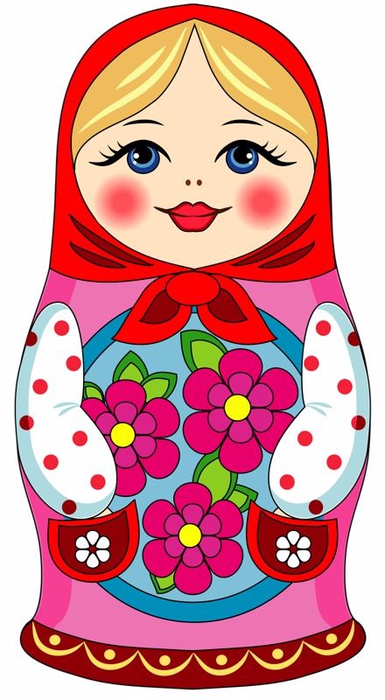 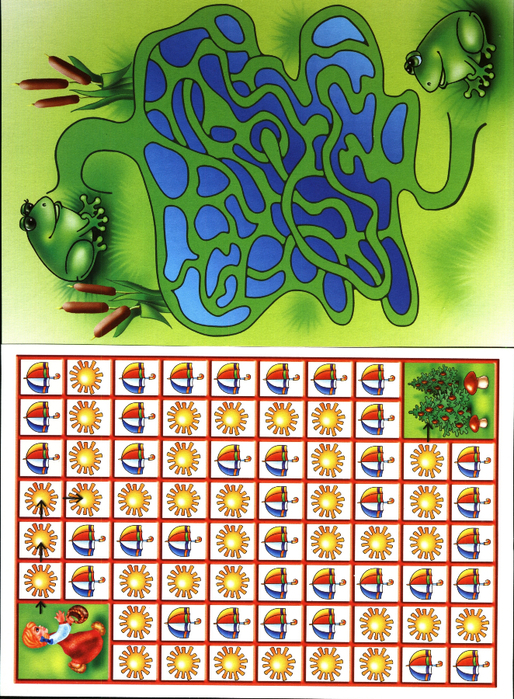 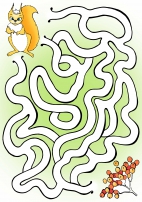 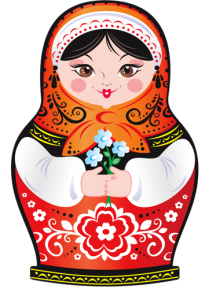 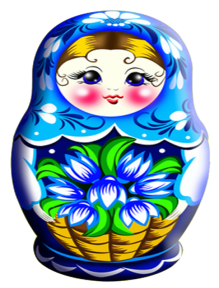 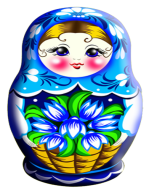 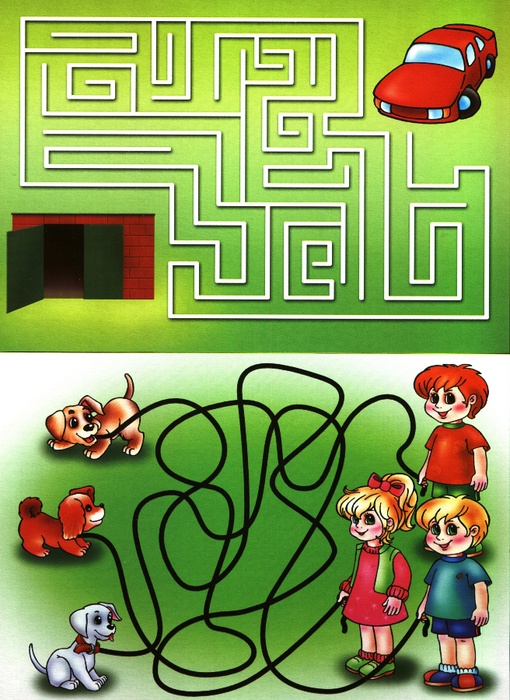 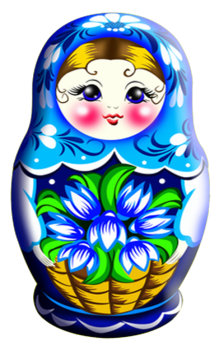 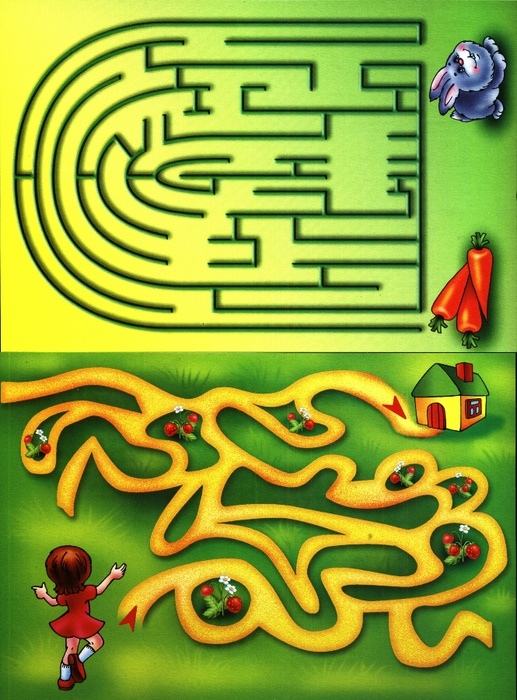 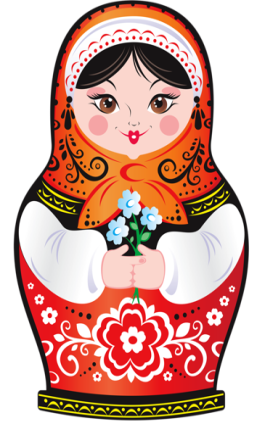 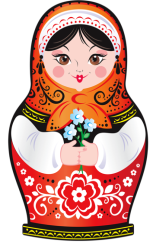 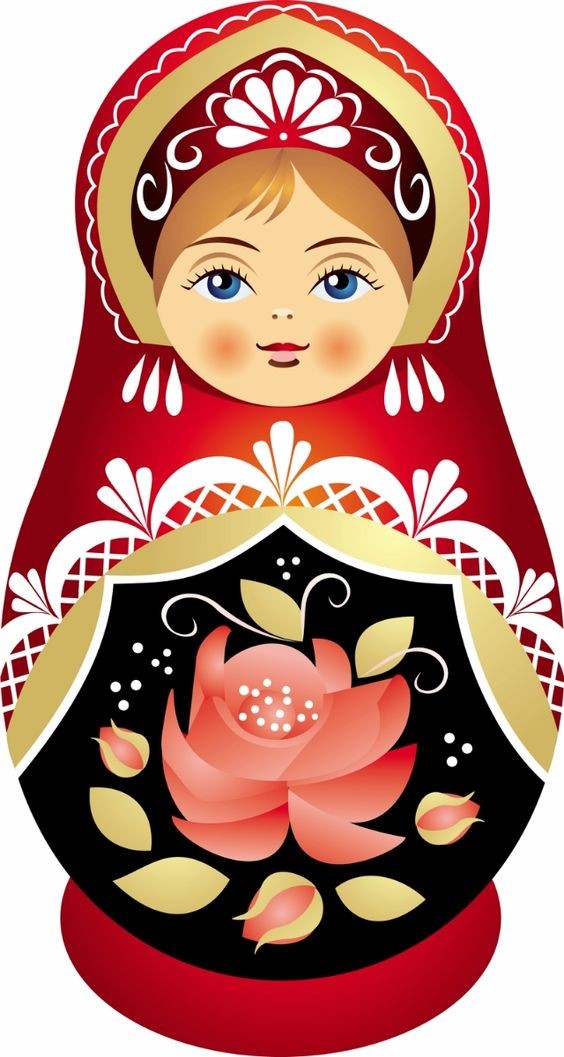 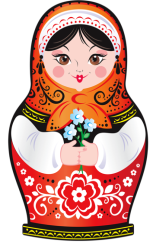